20e Coll. int. en évaluation environnementale, Antananarivo, 26-28 oct. 2016
Prise en compte de l'environnement dans l'évaluation des impacts des traités de libre-échange
Robert Joumard
directeur de recherche émérite Ifsttar             / Univ. Lyon
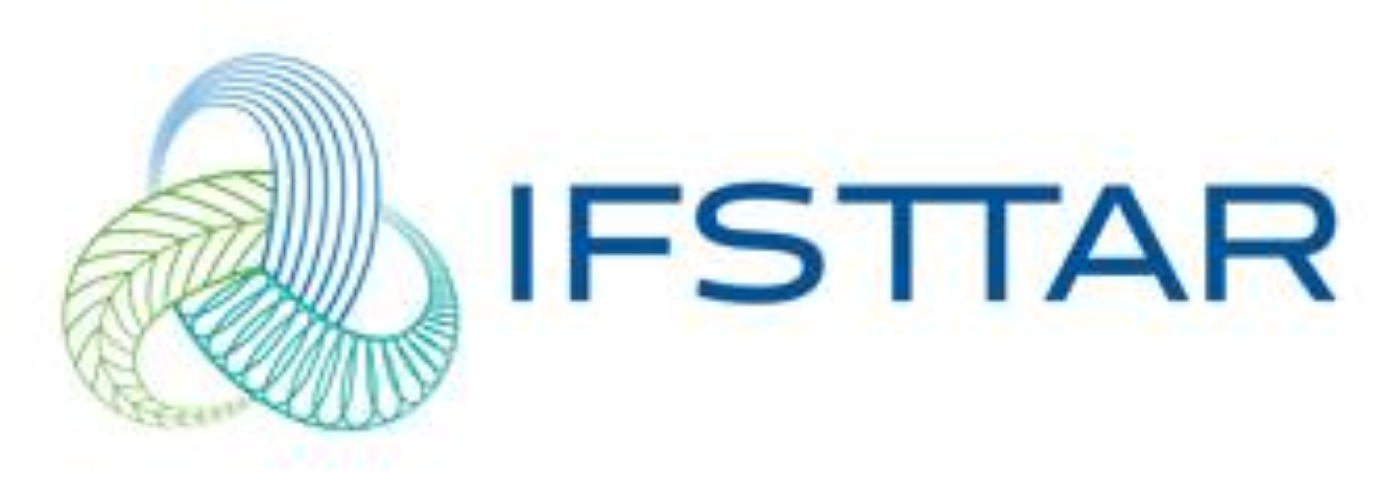 1.	Impacts socio-économiques
2.	Faiblesses des modèles
3.	Impacts sur le développement durable
"Grands" traités non encore ratifiés
Partenariat transpacifique = APTP = TPPA
12 pays, signé en février 2016
3 traités UE-Afrique (australe, Ouest, Est)
paraphés en 2014, UE-Afriq. australe signé en juin 2016
UE - Canada : AECG = CETA
négocié depuis 2009, paraphé en sept. 2014
UE - États-Unis : PTCI = TTIP = TAFTA
négocié depuis 2013
ACS : Accord sur le commerce des services = TiSA
négocié depuis 2012, 50 pays
RJ 16
Objectifs des traités de libre-échange
éliminer les "obstacles au commerce"
Éliminer les droits de douane
Harmonier les normes, règlements et lois
priorité aux droits des multinationales sur les droits sociaux ou environnementaux
donner aux multinationales un rôle de co-législateur
Instaurer une "justice" privée pour juger des différends des multinationales envers les États

Opacité des négociations pour les élus et citoyens, participation des multinationales
RJ 16
Impact socio-économique global
Modèles néoclassiques
Traité transpacifique (2 évaluations)  : PIB en 15 ans : ÉU : +0,5 % → +13 % pour Vietnam
Traité euro-canadien (4 évaluations) : PIB en 7 ans : UE : en moyenne +0,05 % ; CDN : +0,4 %
Traité euro-étasunien (7 évaluations) : impacts faibles mais positifs sur le PIB et les salaires (environ +1 % en 15 ans)
RJ 16
Impact socio-économique des traités euro-africains (modèles néoclassiques)
Afrique australe : +0,0015%/an des PIB et revenus
Afrique de l'Ouest
RJ 16
Impact socio-économique global
Modèle keynésien (des Nations Unies)
Traité transpacifique (1 évaluation à 10 ans)
PIB ÉU : -0,5 % ; Japon : -0,1% ; autres parties : +0,3 à +2%
PIB autres pays : -4,5%
pertes d'emplois systématiques
Traité euro-canadien (1 évaluation à 6 ans)
PIB : UE : -0,5% ; CDN : -1%
-204 000 emplois (UE), - 23 000 emplois (CDN)
baisses de salaire dans tous les pays (France : - 111 €/mois).
RJ 16
Impact socio-économique global
Modèle keynésien (des Nations Unies) (suite)
Traité euro-étasunien (1 évaluation à 10 ans)
UE : ↘ activité, revenus et emploi (France : -0,5 % de PIB, -130 000 emplois, -460 €/mois)
↗ instabilité financière
↘ recettes fiscales
↘ part des salaires dans la valeur ajoutée
ÉU : hausses
RJ 16
Faiblesse des modèles néoclassiques
Prise en compte des coûts pour l'entreprise du respect des normes et règlements
évalue dans quelle mesure les différences de réglementation entre les pays sont considérées comme des obstacles par les exportateurs, par enquête auprès de chefs d'entreprises
obstacles transformés en coûts par modélisation économétrique
évalue par enquête le degré possible d'élimination de ces obstacles
par ex. réglementations automobile = 26 % du coût total
→ rôle déterminant des avis du monde économique
RJ 16
Faiblesse des modèles néoclassiques
Modèle économique théorique dit d'équilibre général
hypothèses : rationalité parfaite des individus, tous identiques, information complète des prix, connaissance commune de la nature des biens 
hypothèse du plein emploi : gains de productivité →  gains de salaires
en fait gains de productivité traduits très partiellement en masse salariale, mais essentiellement en gains pour les actionnaires : part des salaires dans la valeur ajoutée UE15 de 67 % (années 70) à 57 % (2007 )
pertes d'emplois et diminutions de salaires exclues, or elles diminuent la demande et donc la création de richesses
RJ 16
Faiblesse des modèles néoclassiques
Impacts réels ≠ prévus
ALENA (1994)
prévisions : ↗ PIB et emplois → 11 %, ↗ salaires → 16 %
réalité (19 évaluations) :
 ≈ aux ÉU, 
négatif pour PIB, salaires et distribution des salaires au Mexique 
↗ inégalités partout
PME défavorisées / grandes entreprises
ALE ÉU-Corée du Sud (2012)
prévisions États-Unis : ↗ importations, exportations et PIB, + 70 000 emplois
réalité : ↘ exportations, - 60 000 emplois, PME défavorisées / grandes entreprises
RJ 16
Non prise en compte des coûts externes
Coûts externes
coûts des impacts de la production, distribution et consommation du produit sur la santé, l'environnement, le bien-être
supportés par tous, et non par l'entreprise
Les réglementations visent à diminuer ces coûts externes (impacts environnementaux, sociaux, sanitaires)
Coûts externes ignorés dans l'évaluation des impacts
RJ 16
Non prise en compte des coûts externes
Coûts externes = 8 x coûts directs
De plus coûts sous-estimés car
impacts de long terme (effet de serre...) impossibles à évaluer, mais réels
taux d'actualisation primordial à long terme, mais peu rigoureux et guère de sens à 50, 100 ou 300 ans
Avantages des normes et règlements >> coûts pour les entreprises 
Évaluations des impacts du seul point de vue des multinationales
Environnement totalement oublié
RJ 16
Études d'impact sur le développement durable
Faites pour la Commission européenne pour la plupart des traités : 22 études
Prolongent les études d'impact socio-économiques, néoclassiques
résultats des études socio-éco = données études d'impact sur le dévt durable
faiblesses des études socio-éco = faiblesses des études d'impact sur le dévt durable
Traité UE-ÉU
méthodes de type inventaire solides : émissions de polluants, consommation matières premières, déchets
que la 1ère phase d'une étude d'impact
RJ 16
Études d'impact sur le développement durable
Traité UE-ÉU
impacts sur santé, biodiversité, écosystèmes, etc. 
vision strictement économique assez biaisée, 
déclarative, 
sans faire appel aux disciplines environnementales
conclusions : pratiquement aucun impact
traduisent les préoccupations et compétences des auteurs, bien éloignées du développement et de l'environnement
Nombreuses études pluridisciplinaires non officielles
montrent que les traités éclipsent l'impératif climatique et les préoccupations environnementales
RJ 16
Conclusion
Nombreux traités de libre-échange à grande échelle en cours de finalisation
Études d'impact officielles (néoclassiques)
prévoient des impacts socio-économiques faibles mais positifs, sauf pour l'Afrique parfois
ne prennent en compte que les coûts pour les entreprises et non les bénéfices pour la société (coûts externes), environ 10 fois supérieurs
études d'impact sur le DD peu sérieuses
L'environnement est oublié dans les évaluations officielles de l'impact des traités de libre-échange
RJ16
Conclusion
Aurait-il été possible de faire mieux ?
Très nombreuses études partielles réalisées par des laboratoires de recherche et grandes ONG
grande variété des méthodes
résultats défavorables aux traités de libre-échange
traités contradictoires avec engagements COP21 et autres conventions internationales (biodiversité, culture, OIT...)
mais confortant revenus et pouvoir d'une petite minorité
RJ16
Merci pour votre attention
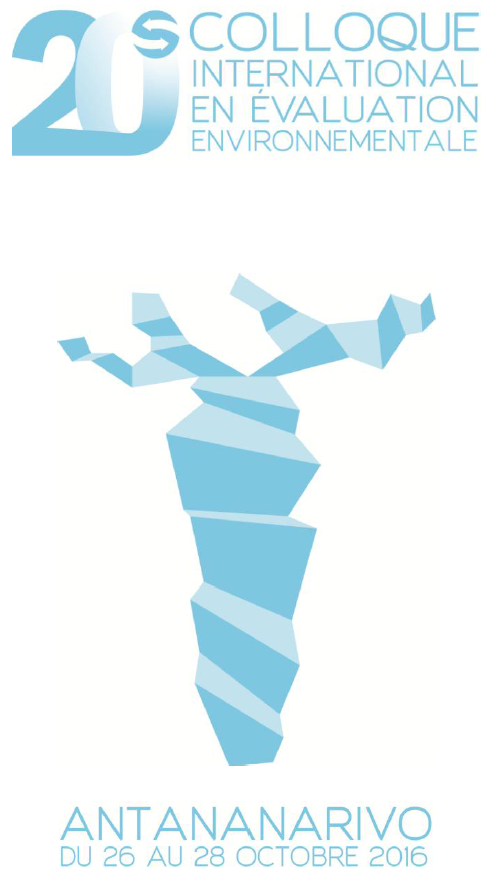 RJ16